Виконання колективного навчального проекту
За навчальною програмою 2018 року
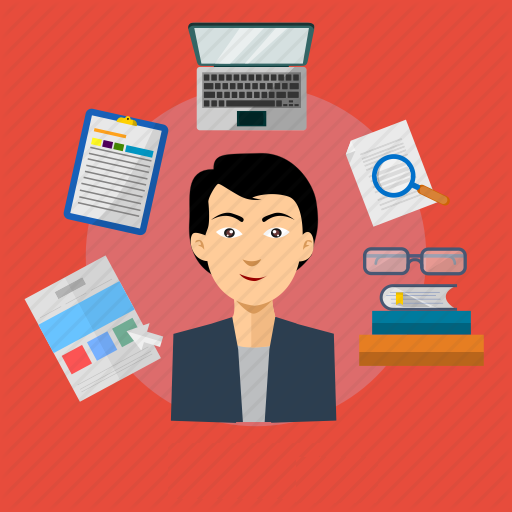 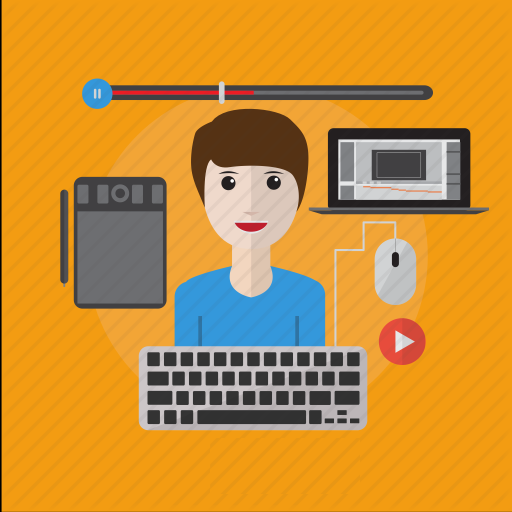 Урок 34
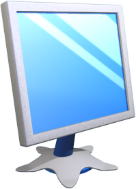 Експорт об’єктівз однієї бази даних в іншу
Розділ 7 § 7.3
Експортувати з однієї бази даних Access 2016 в іншу БД Access 2016 можна всі об'єкти:
таблиці
запити
форми
звіти
У процесі експортування в БД, у яку здійснюється експорт, створюється копія відповідних об'єктів. Правила експортування мало відрізняються від правил імпорту. Однак, на відміну від імпортування, експортувати можна лише об'єкти одного типу.
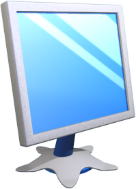 Виконання колективногонавчального проекту
Розділ 7
§ 7.3
Як ви вже знаєте, проектна діяльність учнів полягає в самостійному пошуку та опрацюванні відомостей, потрібних для розв'язування деякої проблемної задачі, підготовці звіту про виконану роботу та захисті результатів пошукової роботи.
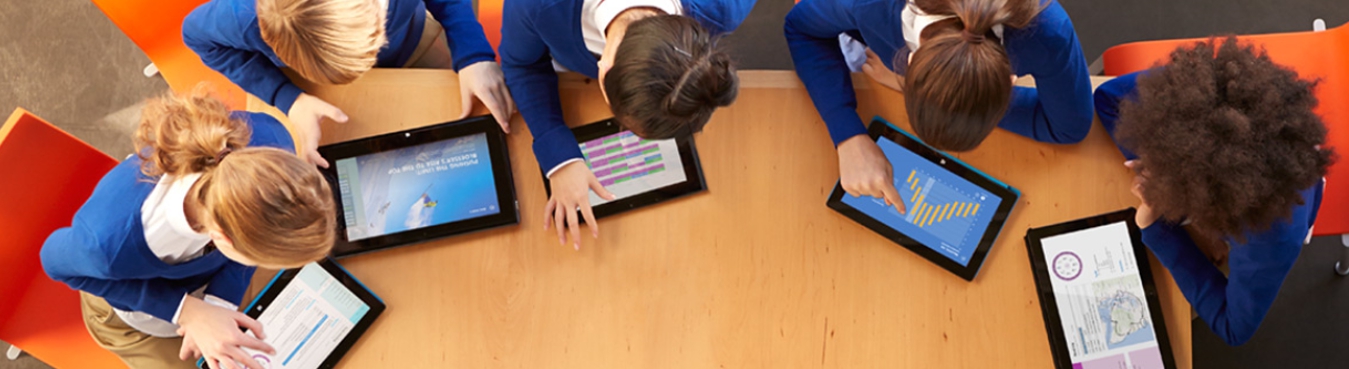 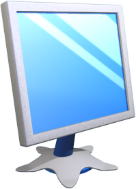 Виконання колективногонавчального проекту
Розділ 7
§ 7.3
Особливістю виконання проектів у 9-му класі є їх колективний характер. Під час реалізації колективного (групового) проекту:
формуються навички співробітництва для досягнення спільної мети;
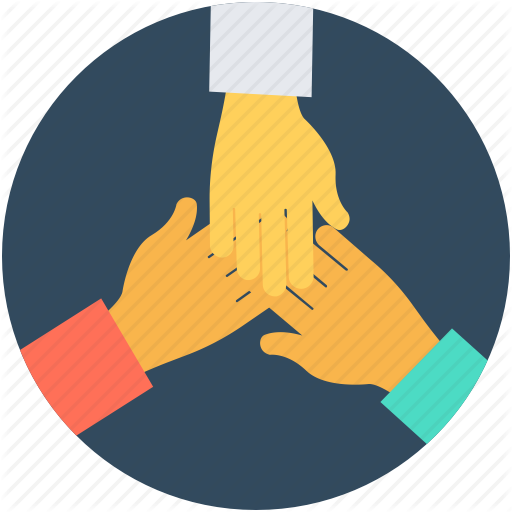 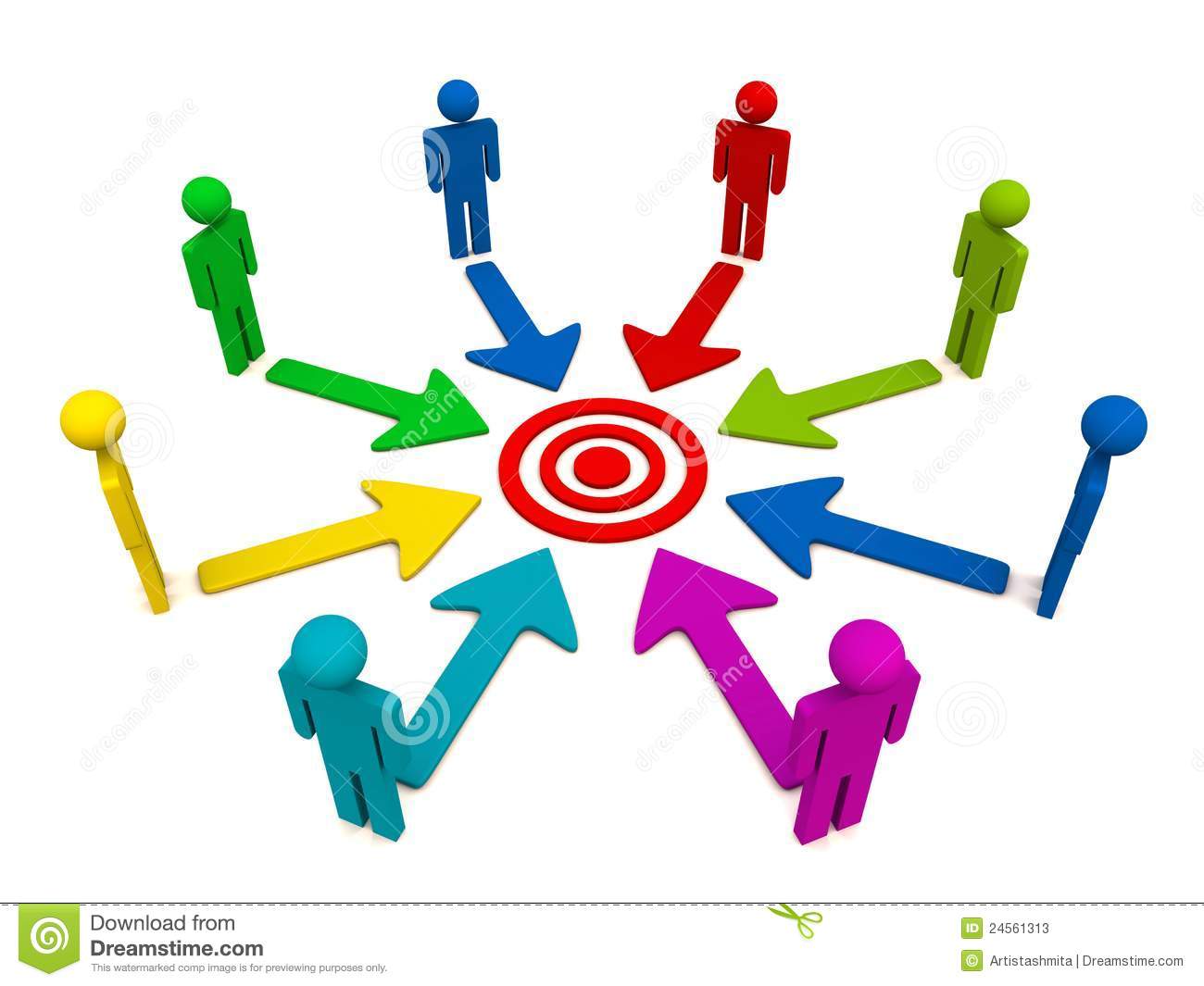 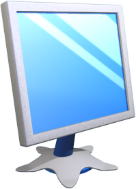 Виконання колективногонавчального проекту
Розділ 7
§ 7.3
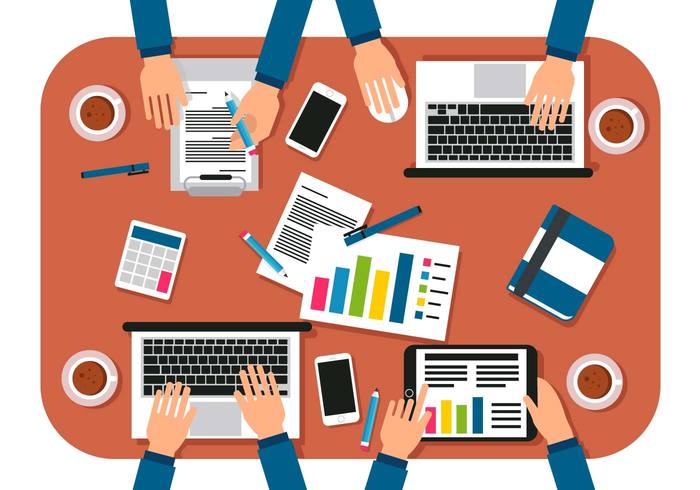 здійснюється більш глибоке дослідження питань проекту: те, що можливо здійснити групі людей, у більшості випадків не під силу одному в окреслених часових рамках;
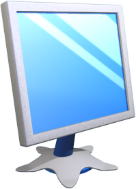 Виконання колективногонавчального проекту
Розділ 7
§ 7.3
формуються навички виконувати різні ролі у групі:
керівника — підлеглого
генератора ідей — реалізатора ідей
доповідача тощо
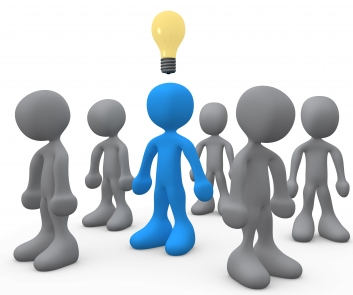 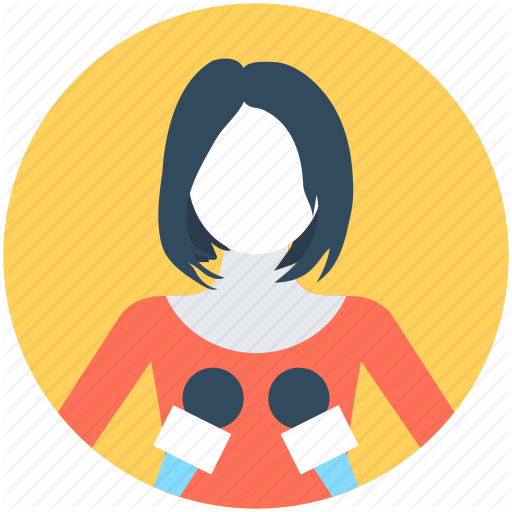 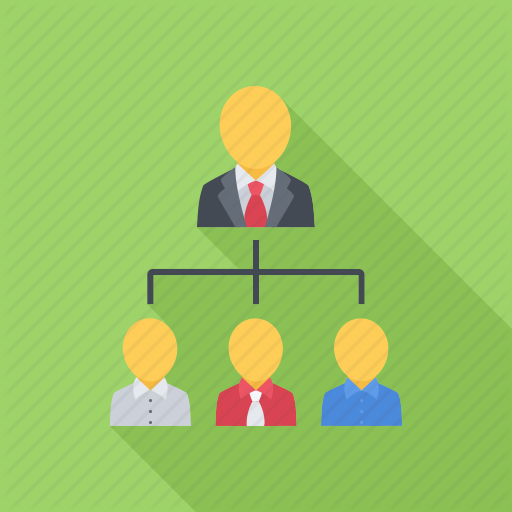 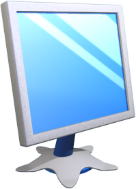 Виконання колективногонавчального проекту
Розділ 7
§ 7.3
формується вміння розподіляти ролі в групі з урахуванням особистих якостей кожного учасника групи, їх націленості на досягнення мети проекту;
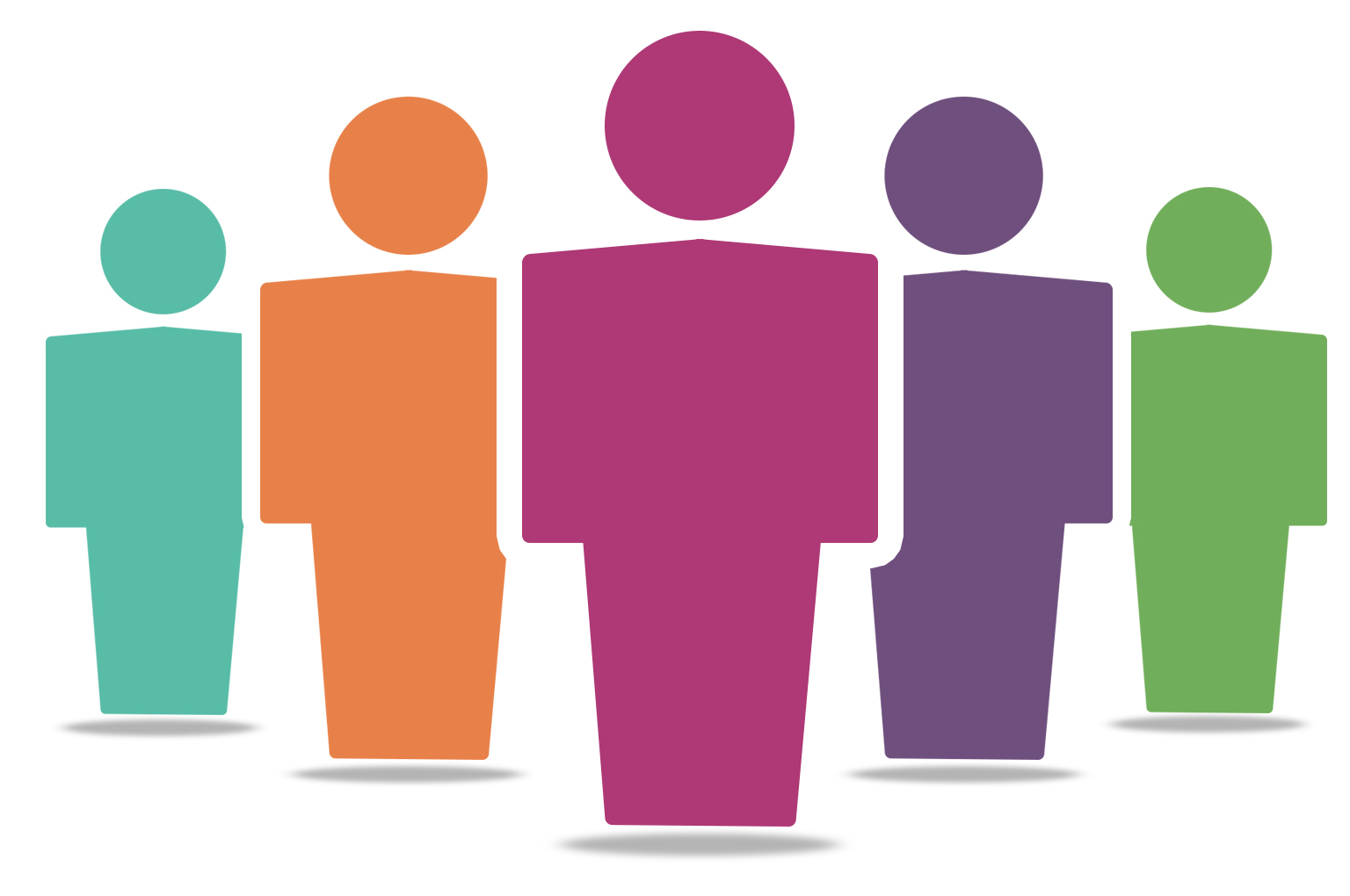 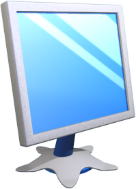 Виконання колективногонавчального проекту
Розділ 7
§ 7.3
у групі, що реалізує проект, можуть створюватися більш дрібні групи, що вивчають різні сторони проблеми та можуть мати різні думки щодо ідей реалізації проекту, його презентації, —
на основі таких різнопланових думок та ідей організовуються дискусії, підвищується зацікавленість у досягненні мети проекту тощо.
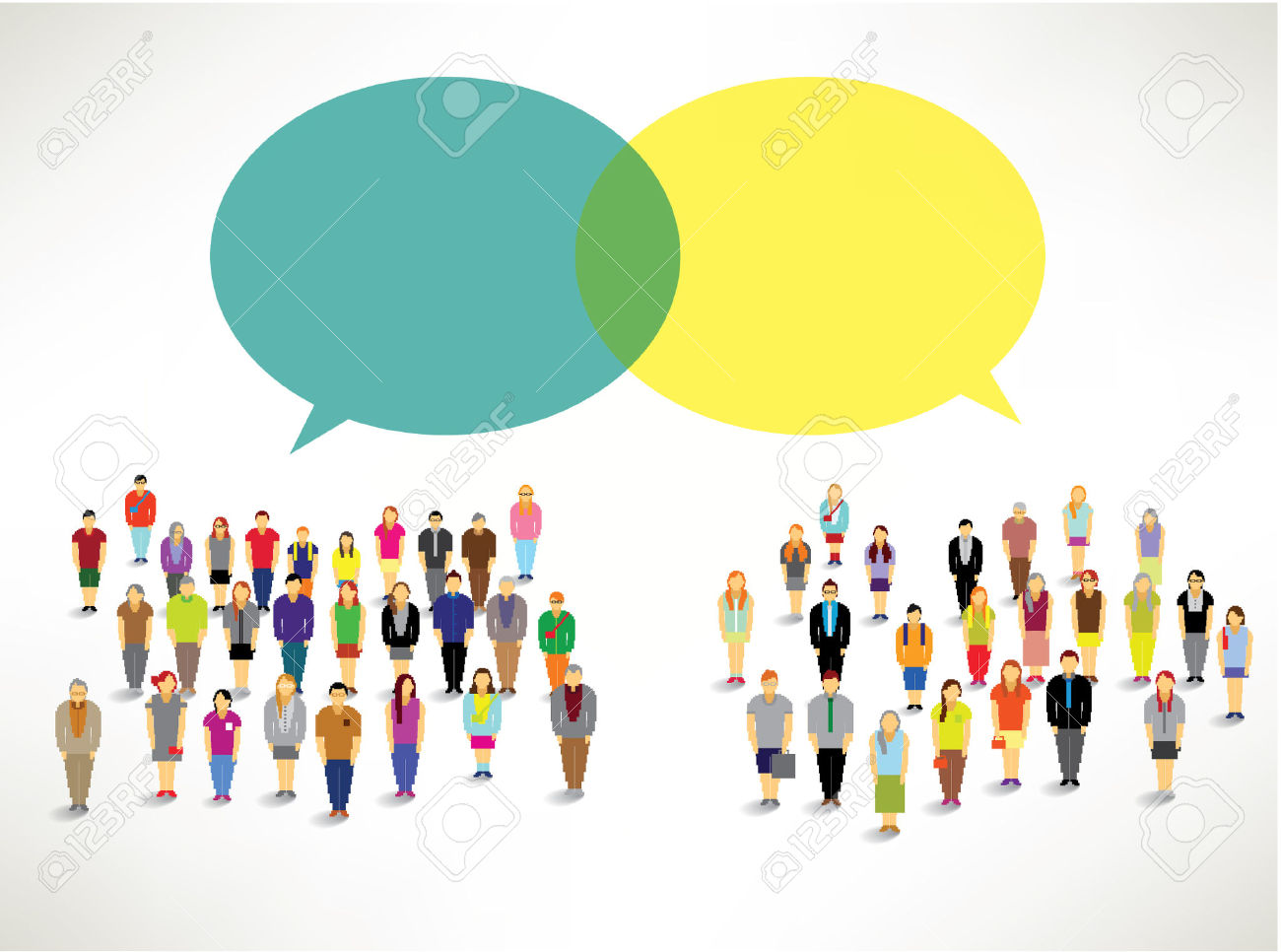 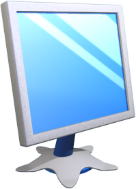 Виконання колективногонавчального проекту
Розділ 7
§ 7.3
Згадаємо етапи реалізації проектів:
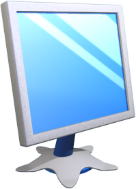 Виконання навчального проекту
Розділ 7
§ 7.3
Виконання колективного навчального проекту
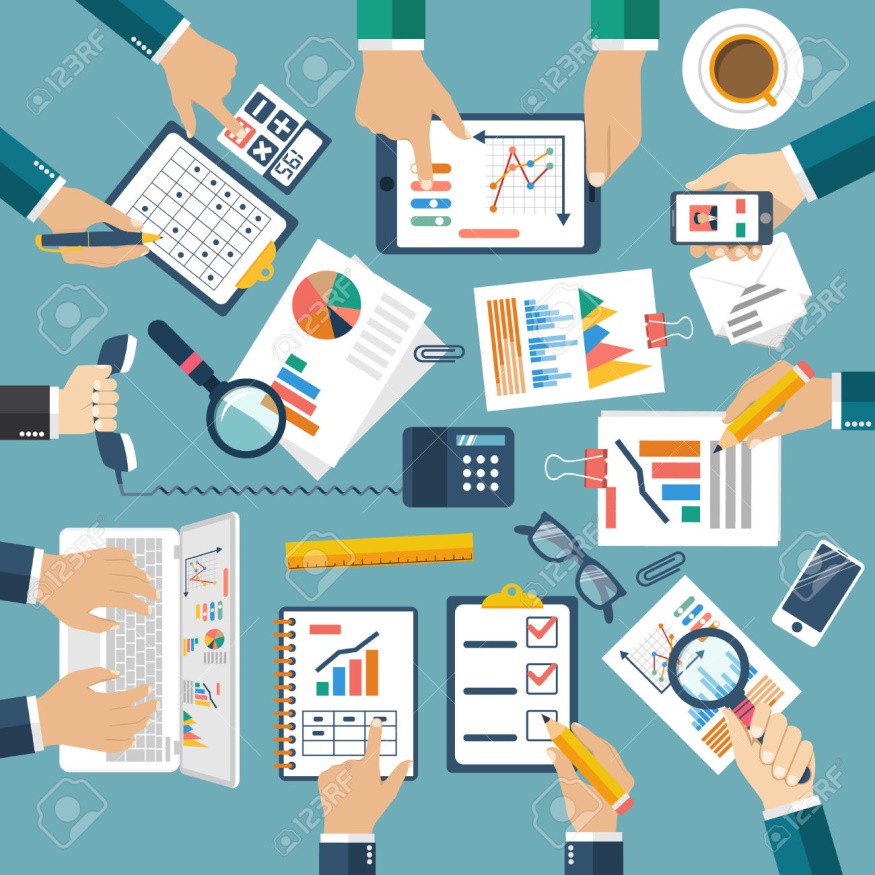 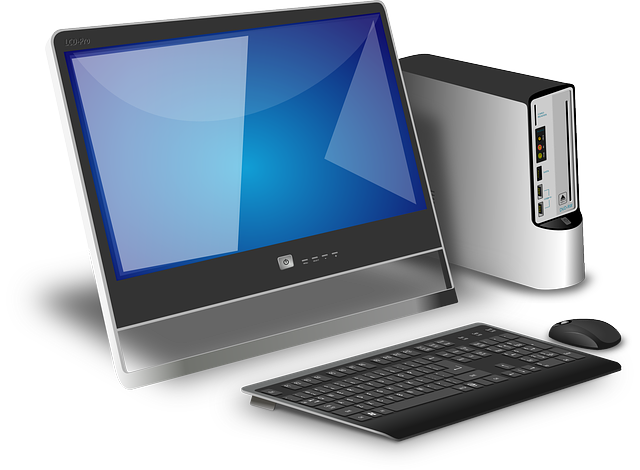 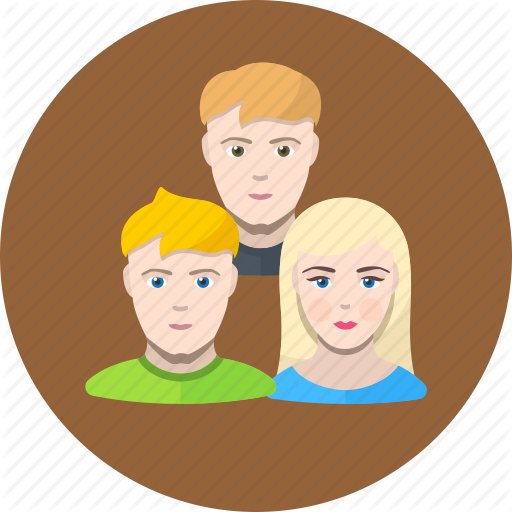 Дякую за увагу!
За навчальною програмою 2018 року
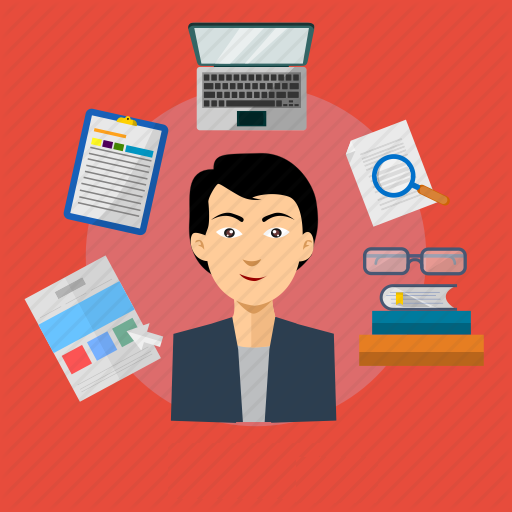 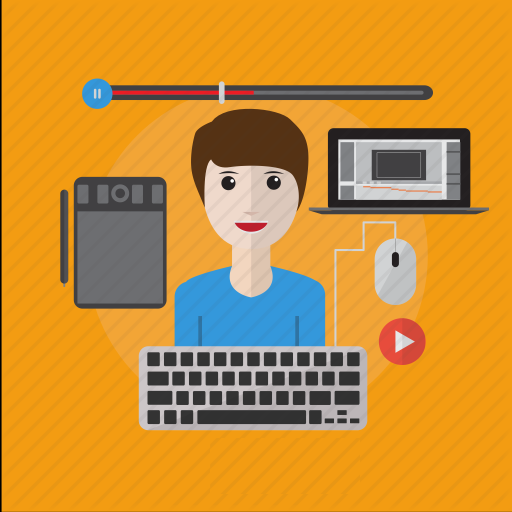 Урок 34